Мой  отец  участник  Великой Отечественной Войны
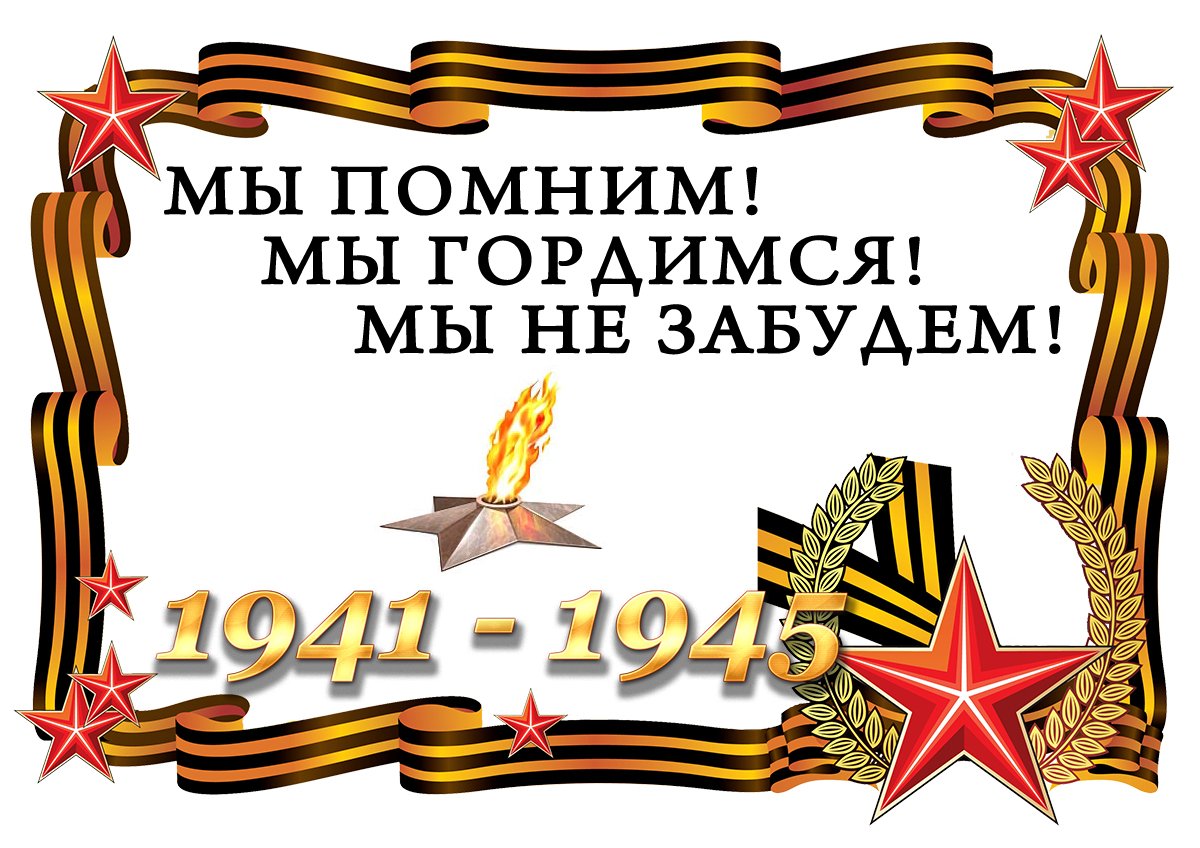 Шишкина (Порошина) 
Мария Егоровна
Кирсинская ЦРБ им. Г. М. Вяземского
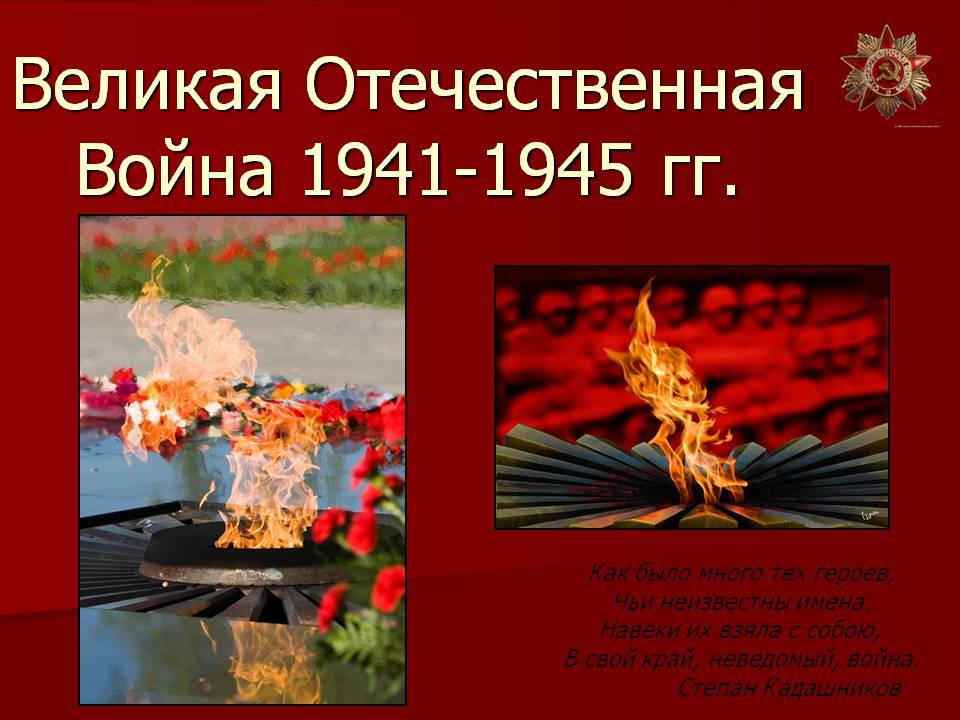 Кирсинская ЦРБ им. Г. М. Вяземского
Мой отец
Порошин Егор Семёнович родился 6 мая 1924 года в деревне Новики Фалёнского района, Кировской области
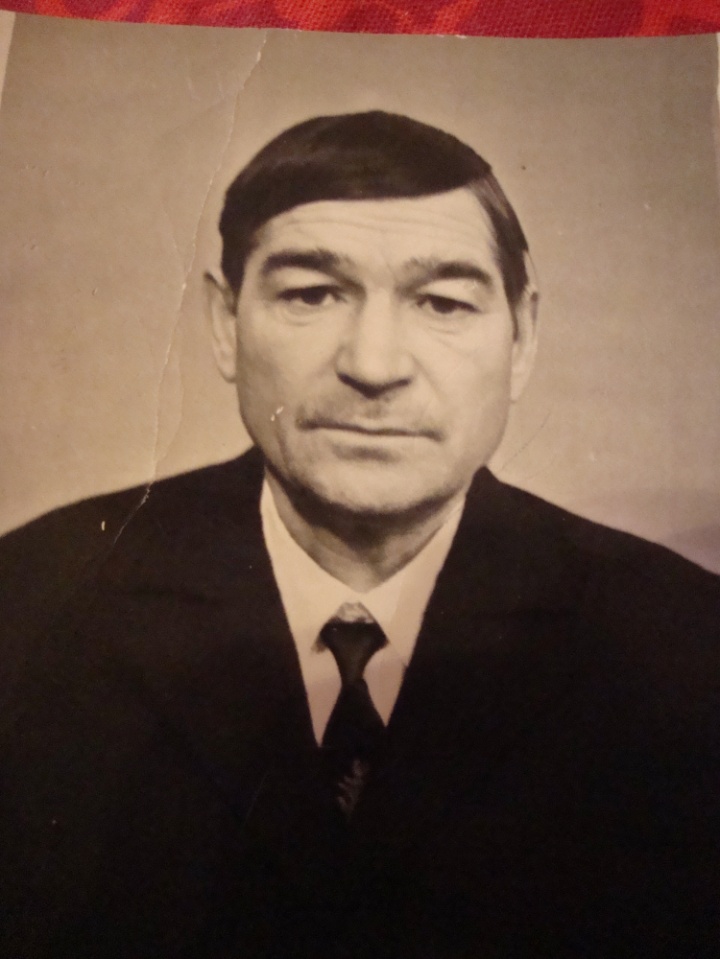 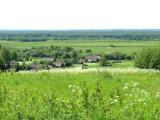 Кирсинская ЦРБ им. Г. М. Вяземского
В 1942 году пошёл на войну добровольцем по комсомольской путёвке
Службу начал в 692 стрелковом полку 212 стрелковой дивизии пулемётчиком.
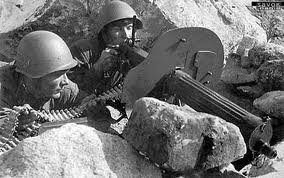 Кирсинская ЦРБ им. Г. М. Вяземского
Военные будни
После двух  ранений и контузии не покинул строя, выполняя свой воинский долг. Службу продолжил в качестве командира отделения пулемётчиков в 174 полку.
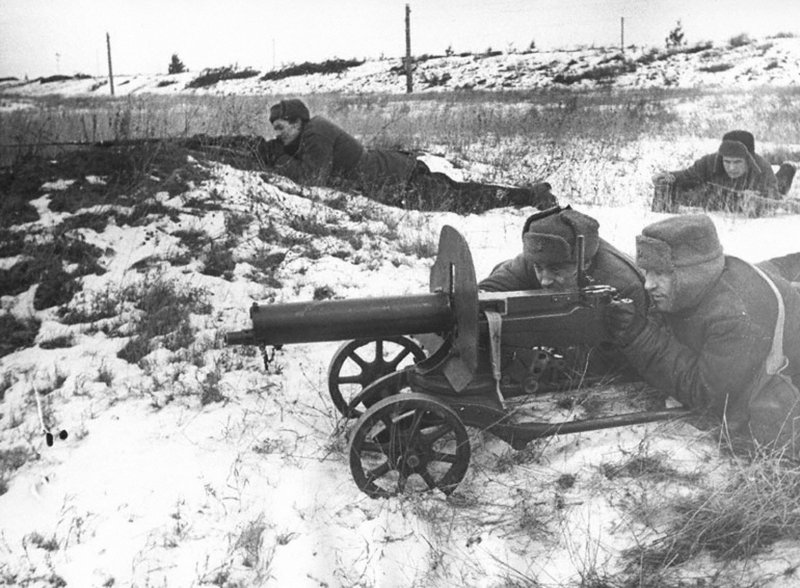 Кирсинская ЦРБ им. Г. М. Вяземского
Принимал участие в операции по взятию Берлина
Кирсинская ЦРБ им. Г. М. Вяземского
За боевые заслуги Порошин Егор Семёнович награждён
Орденом  Красного знамени
Медалью за освобождение Варшавы



Медалью за взятие Берлина
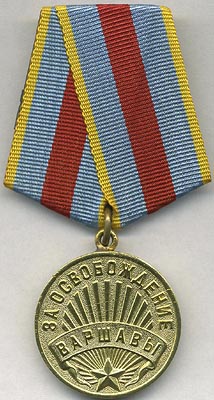 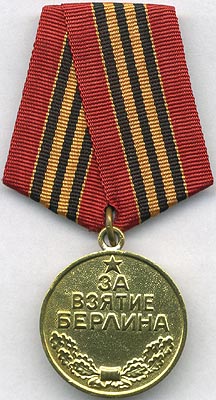 Кирсинская ЦРБ им. Г. М. Вяземского
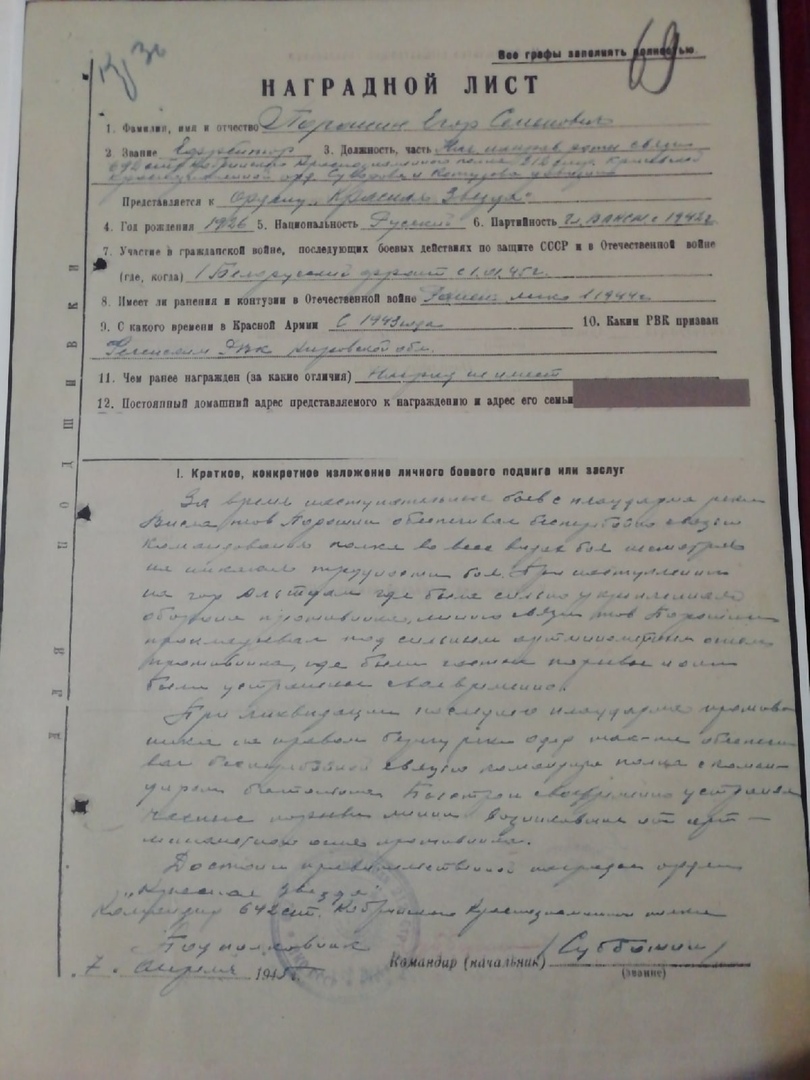 Кирсинская ЦРБ им. Г. М. Вяземского
Фронтовые друзья
Кирсинская ЦРБ им. Г. М. Вяземского
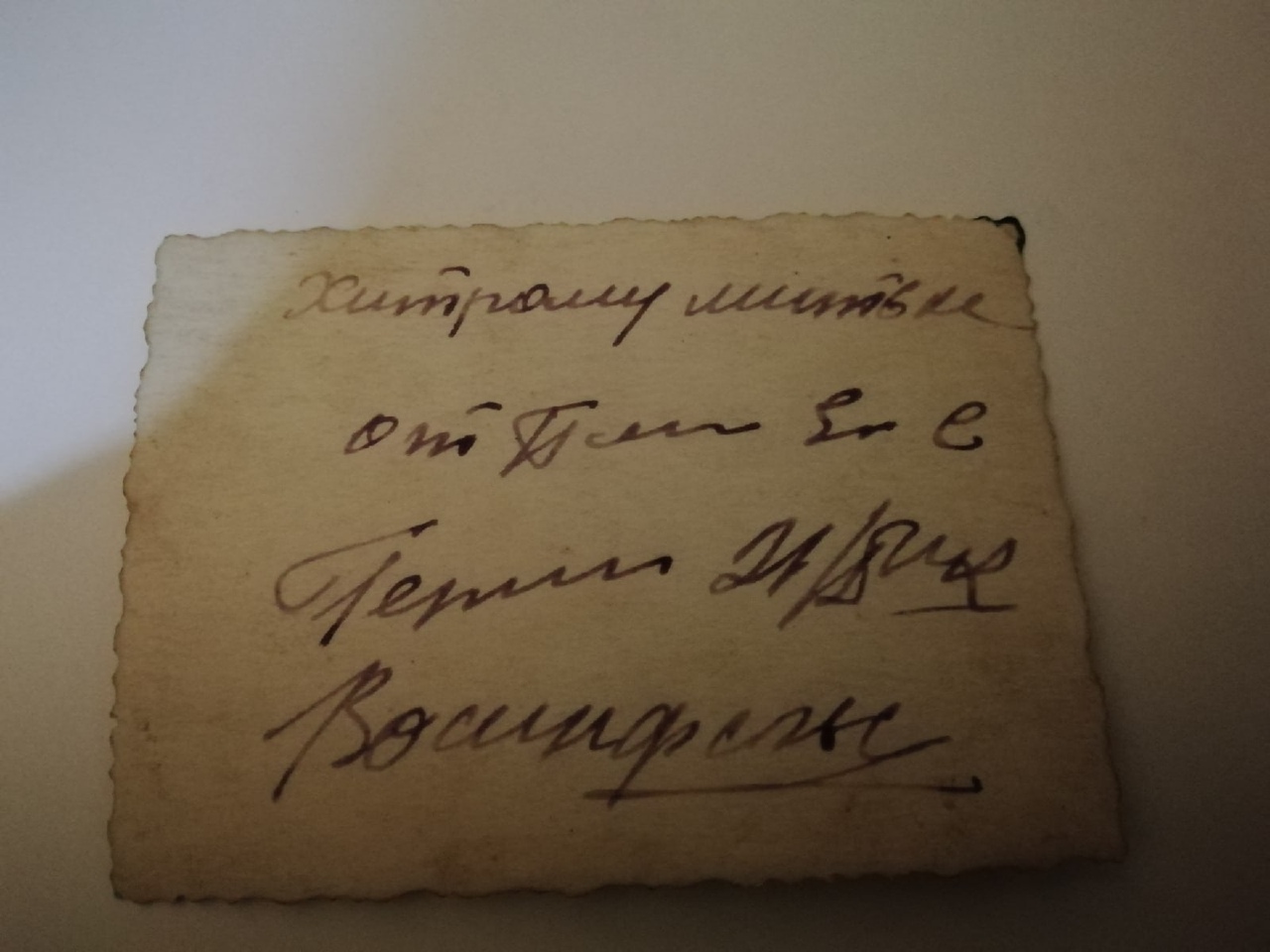 Кирсинская ЦРБ им. Г. М. Вяземского
Фронтовые друзья
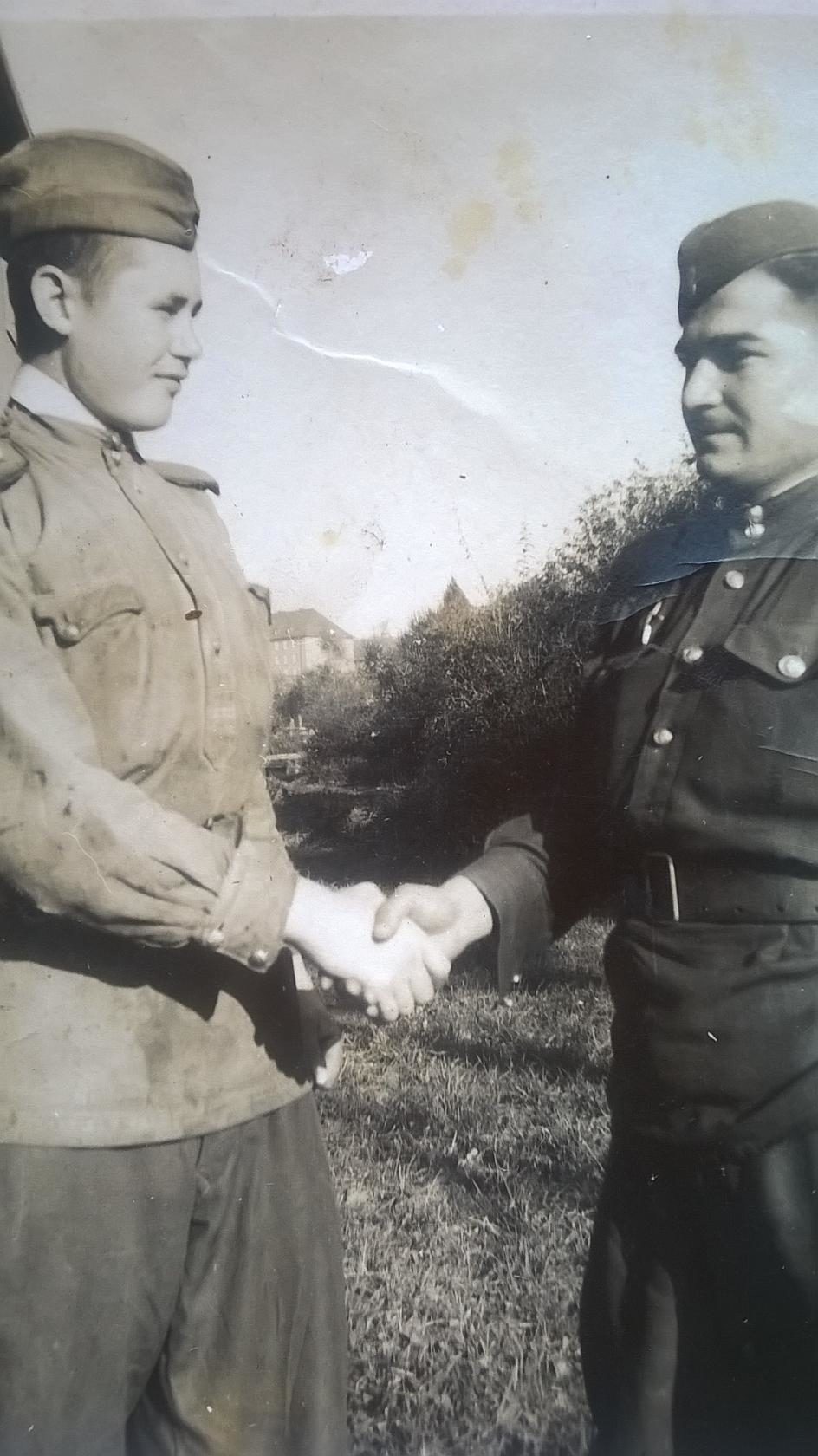 Кирсинская ЦРБ им. Г. М. Вяземского
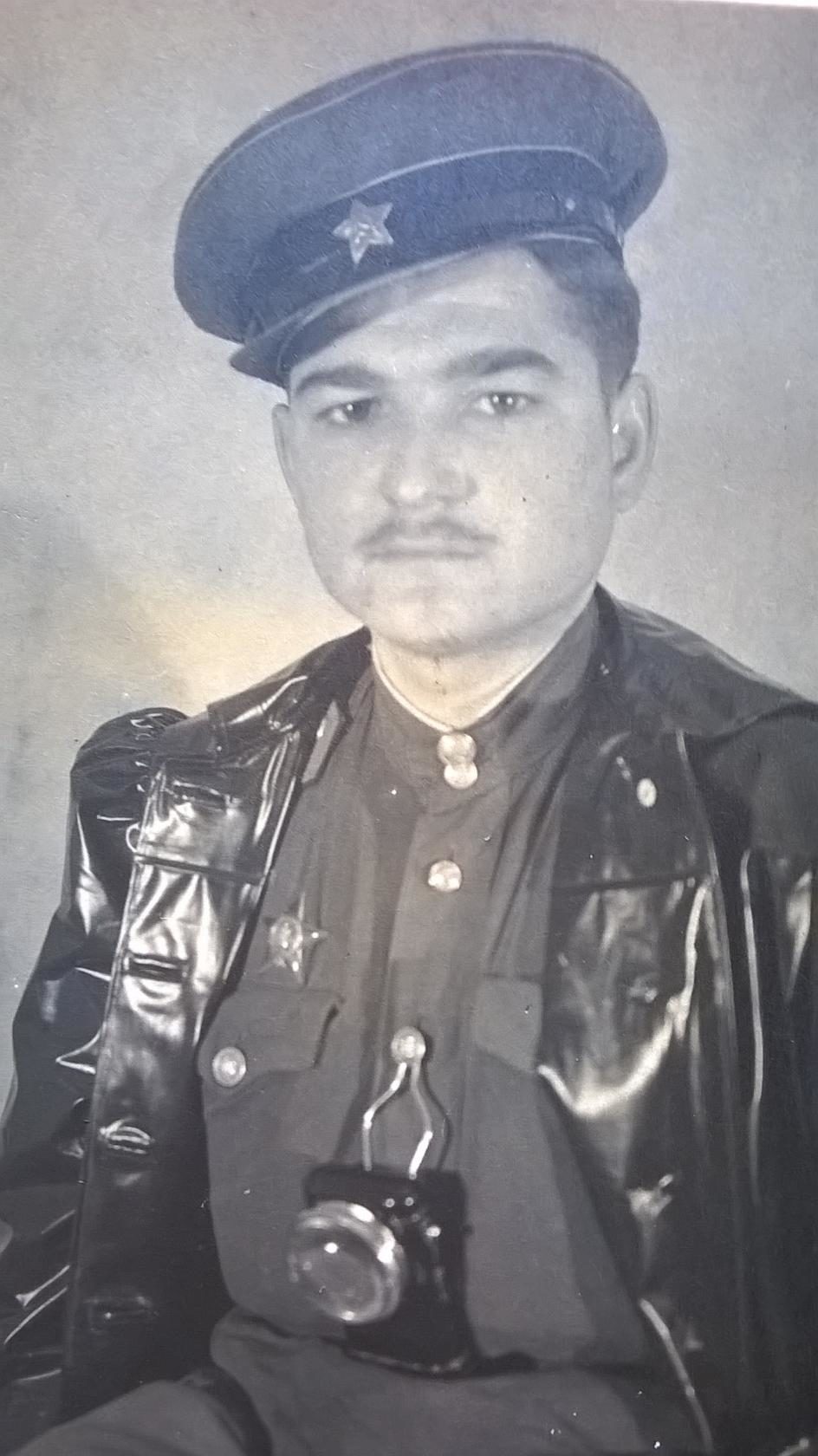 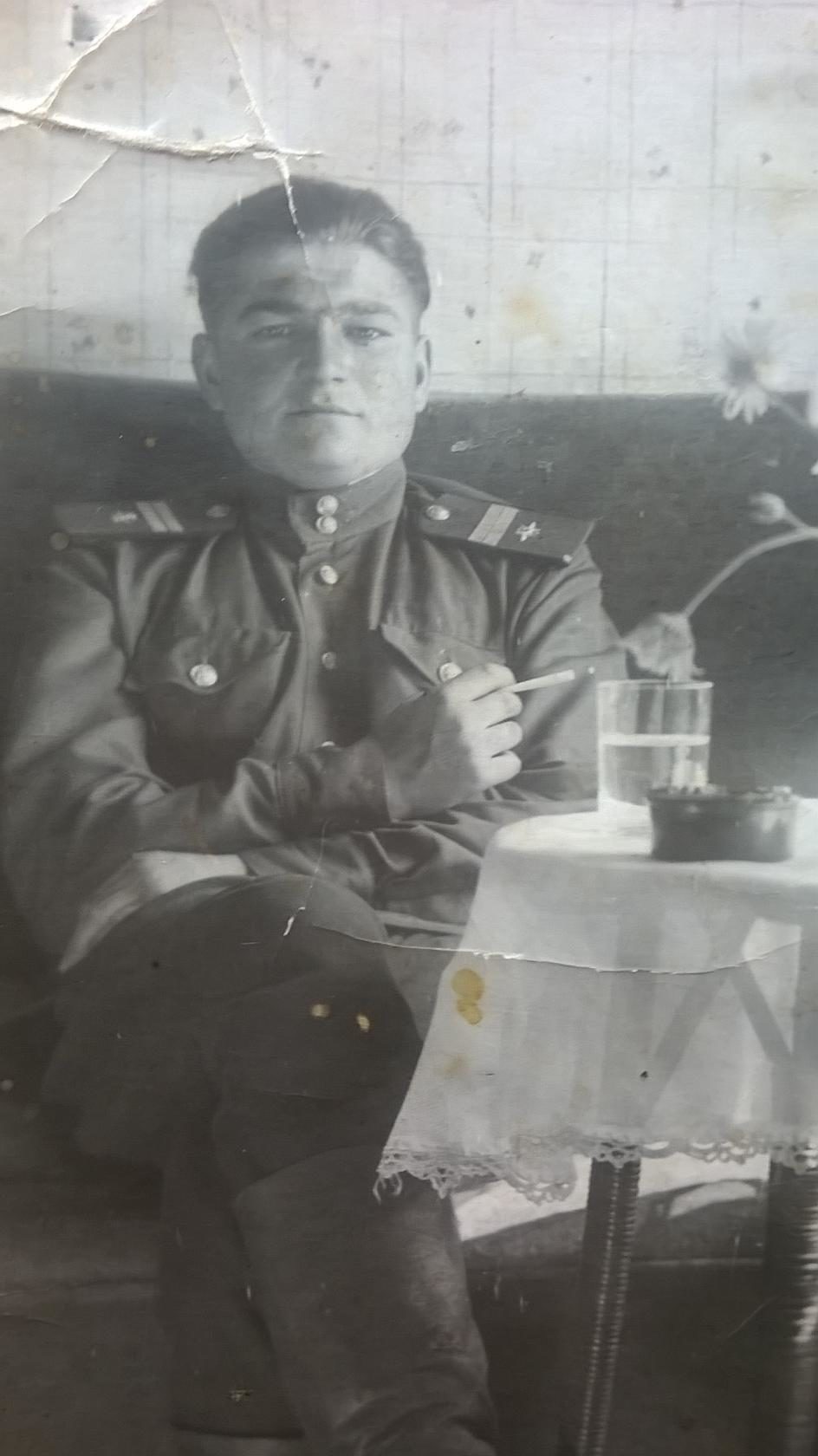 Май 1946 год.  Германия.
Кирсинская ЦРБ им. Г. М. Вяземского
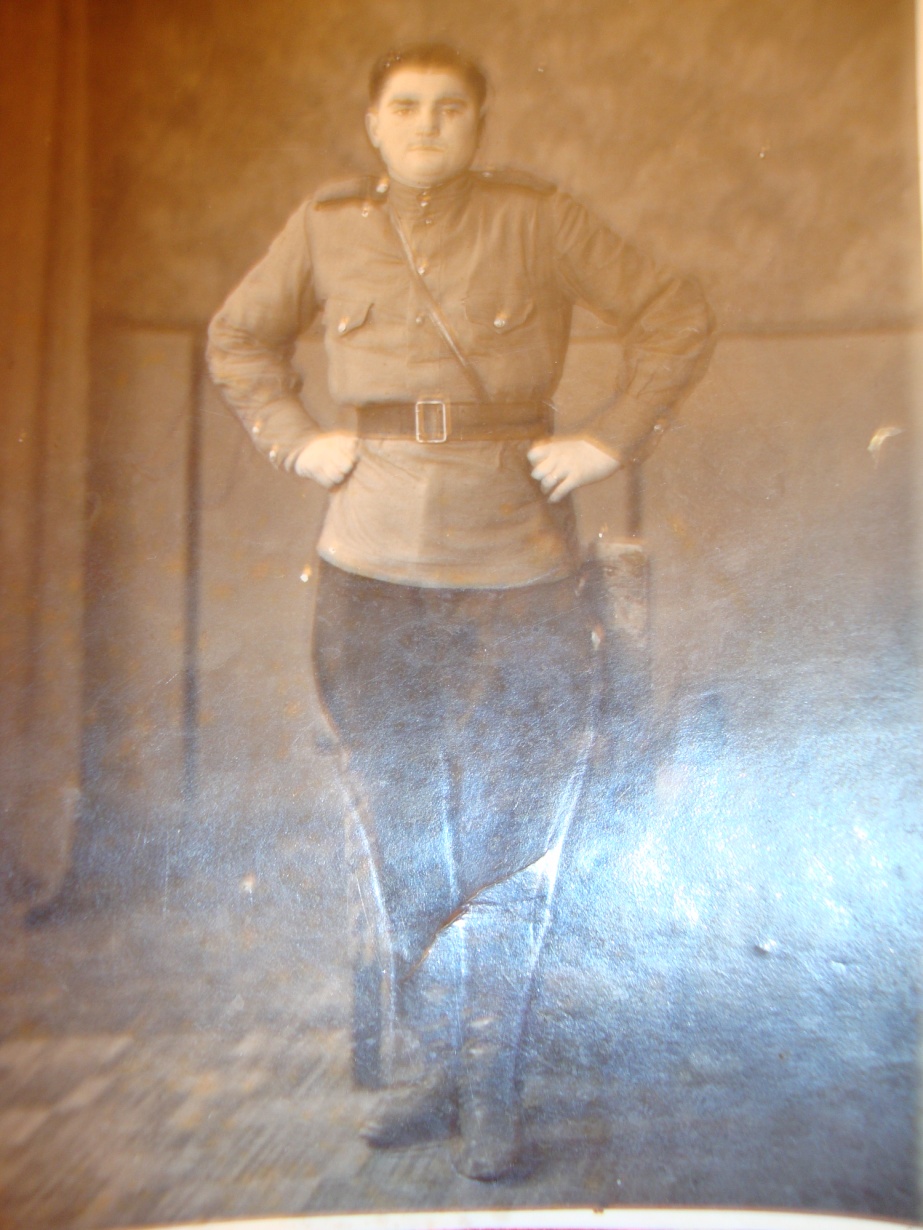 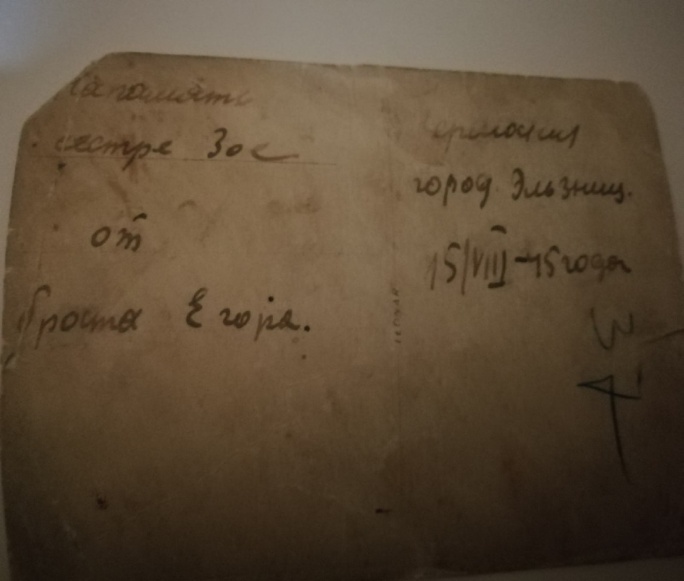 Демобилизовался в 1947 году
Кирсинская ЦРБ им. Г. М. Вяземского
Работал в Перервинском леспромхозе помощником машиниста тепловоза на УЖД,  чокеровщиком.
Кирсинская ЦРБ им. Г. М. Вяземского
Отец не любил вспоминать о войне. Но я знаю, что он честно выполнял свой долг перед Родиной.
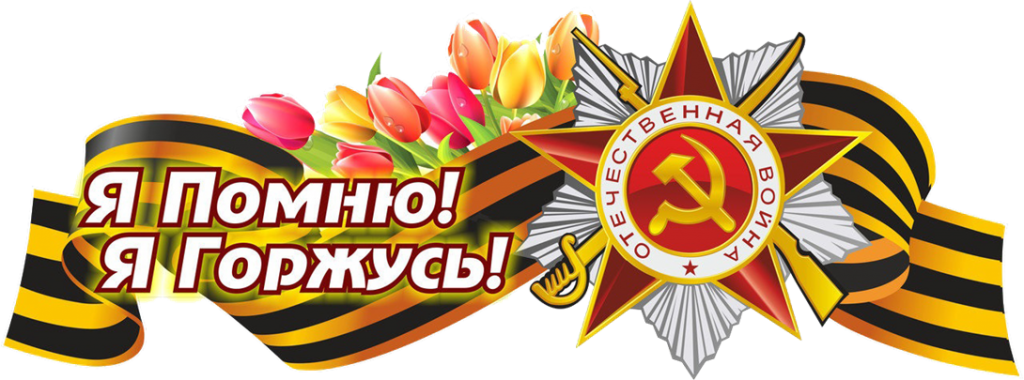 Кирсинская ЦРБ им. Г. М. Вяземского
Благодарю за внимание!
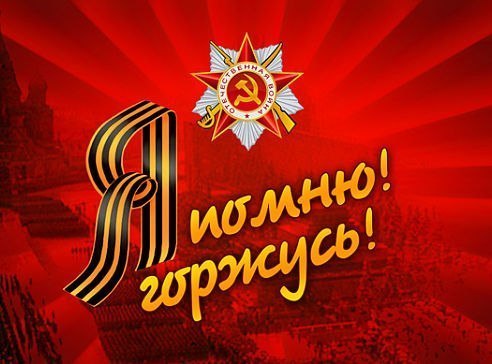 Кирсинская ЦРБ им. Г. М. Вяземского